Postprodaja
Postprodaja - skup aktivnosti usmerenih ka održavanju kvaliteta elemenata, sklopova i transportnog sredstva posle njegove nabavke, a sve u cilju obezbeđenja zadovoljstva kupca.

Postprodaja - rezultat zahteva kupaca, imaginaran proizvod, grupa aktivnosti realizovanih u cilju zaštite interesa kupaca, primena znanja i veština jednog entiteta u korist drugog.
Zadovoljstvo kupca
očekivana ocena kvaliteta postprodaje
zadovoljstvo kupca kvalitetom postprodaje
ocena kvaliteta postprodaje
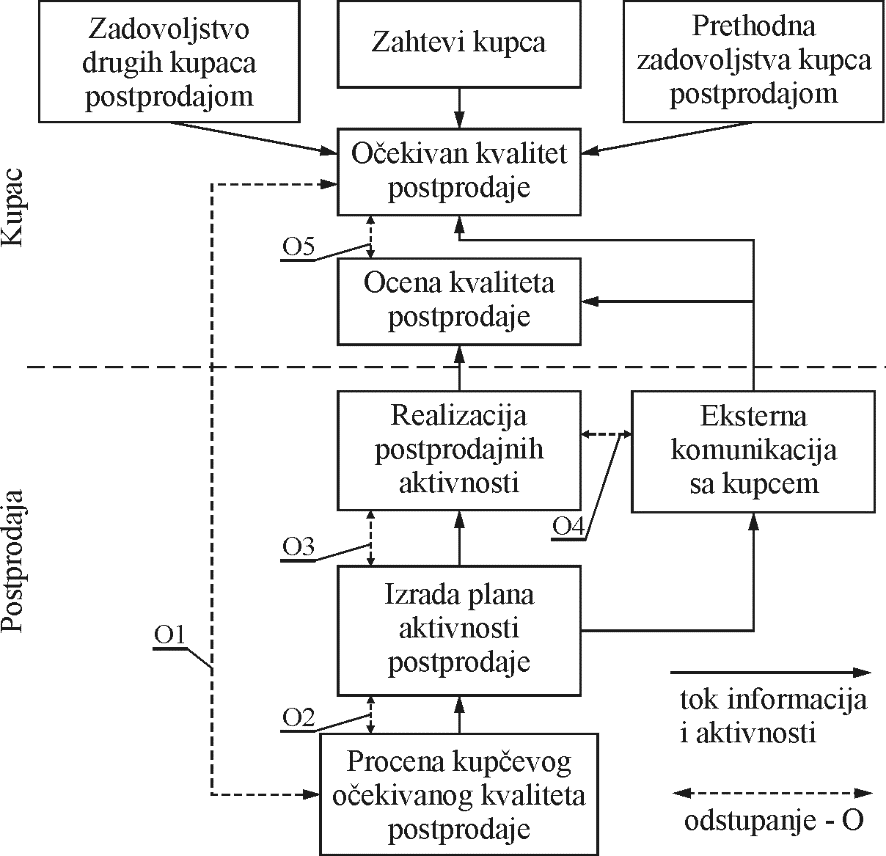 Konceptualni model ocene kvaliteta postprodaje
Osnovne pretpostavke postprodaje
Pretpostavke:
Povećanje kvaliteta postprodaje pozitivno utiče na zadovoljstvo kupca proizvodom.
Kvalitet popravljenih sklopova je jednak kvalitetu novih sklopova.
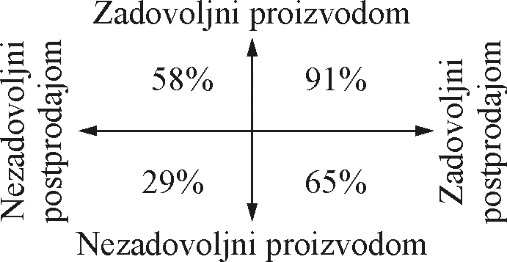 Zadovoljstvo kupaca proizvodom i postprodajom u slučaju putničkih automobila
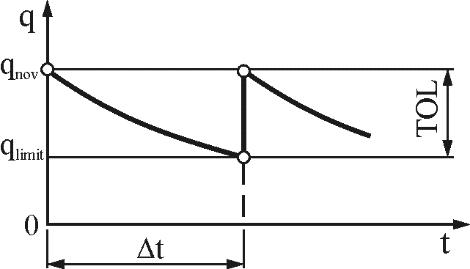 Zavisnost performansi od perioda eksploatacije i održavanja
Dimenzije kvaliteta postprodaje
Dimenzije kvaliteta postprodaje su:
opšte dimenzije kvaliteta,
unutrašnje dimenzije kvaliteta,
kvalitet radionice,
troškovi.
Indikatori opšte dimenzije kvaliteta su:
broj korisnika koji je odustao od korišćenja postprodajnih usluga,
vreme odgovora i popravke,
procentualno učešće odgovora na postprodajni zahtev koji su dati u toku vremenskog intervala, a koji je manji od dopuštene vrednosti,
broj zahteva koji je rešen sa zakašnjenjem,
procentualno učešće ponovljenih zahteva usled nezadovoljavajućeg odgovora postprodaje,
procentualno učešće kupaca koji su zadovoljni znanjem i uslužnošću zaposlenih u odeljenju za prijem (znanjem i uslužnošću zaposlenih u odeljenju za prijem formira se poverenje u sistem postprodaje).
Indikatori unutrašnjih dimenzija kvaliteta su:
period dijagnostike,
period između završetka dijagnostike i dostavljanja rezervnih elemenata i sklopova,
period transporta.
Indikatori kvaliteta radionice su:
oštećenja tokom isporuke,
iskorišćenost servisnih linija,
broj rešenih zadataka,
procentualno učešće trenutno rešenih zadataka,
broj korisnika koji nisu zadovoljni uslugom.
Indikatori troškova su:
troškovi rezervnih elemenata i sklopova,
troškovi tehničke podrške,
troškovi oštećenja tokom transporta.
Grupe veličina koje utiču na postprodaju
Grupe veličina koje utiču na postprodaju su:
ekonomski, ekološki i socijani uticaj,
projektovanje sa aspekta održavanja i troškovi održavanja,
troškovi odlaganja otpada i
nestanak i degradacija brendova.
Tipovi radionica u postprodaji
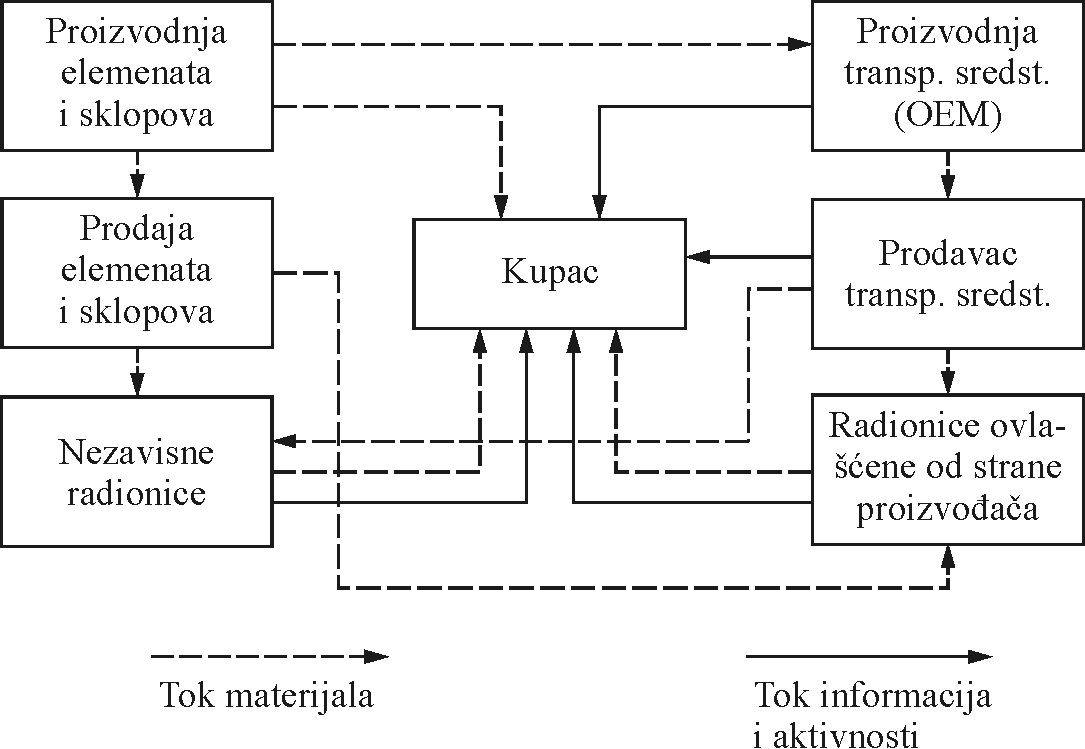 Šema toka materijala i toka informacija i aktivnosti u postprodaji
Organizacioni tipovi postprodaje
postprodaja usmerena ka proizvodu,
postprodaja usmerena ka eksploataciji i
postprodaja usmerena ka rezultatima postprodaje.
Postprodaja usmerena ka proizvodu
Postprodaja usmerena ka proizvodu predstavlja organizacioni tip postprodaje kod kog prodavac, zajedno sa proizvodom, kupcu prodaje i usluge postprodaje.
Pod uslugama se podrazumeva ugovor o održavanju, produženi garantni period, snabdevanje rezervnim elementima i sklopovima, EOL ugovor.
Postprodaja usmerena ka eksploataciji
Postprodaja usmerena ka eksploataciji predstavlja organizacioni tip u kome provajder zadržava vlasništvo nad proizvodom i on je često odgovoran za njegovo održavanje. Korisnik plaća naknadu prodavcu za korišćenje proizvoda i usluga postprodaje.

U okviru ovog tipa postprodaje razlikuju se tri slučaja i to:
proizvod iznajmljuje i koristi samo jedan korisnik na način koji njemu odgovara (lizing),
korisnik koristi proizvod periodično sa drugim korisnicima (sharing),
korisnik koristi proizvod istovremeno sa drugim korisnicima (pooling).
Postprodaja usmerena ka rezultatima postprodaje
Postprodaja usmerena ka rezultatima postprodaje je slučaj u kome se kupac može odlučiti da usluge postprodaje plaća na dva načina:
Plaćanje usluga posle svake realizovane postprodajne aktivnosti,
Plaćanje funkcionalnog rezultata – kupac traži da njegov proizvod ima zadovoljavajući kvalitet pri čemu mu nije važno kako će se on realizovati (osnova za određivanje novčane naknade može se iskoristiti neki od parametara eksploatacije pređeni put, starost...).
Pitanja?
Hvala na pažnji!